EVALUATION OF ANTI-DIABETIC PROPERTIES OF THE COMPOUNDS ISOLATED FROM MARINE MACROALGAE
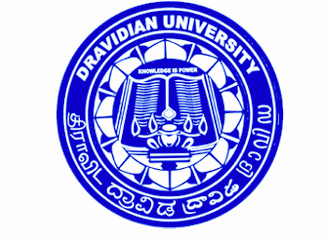 Research Scholar
R Lavanya
Research Supervisor
Dr. Lokanatha Valluru 
Assistant Professor
Department of Biotechnology
School of Herbal Studies and Naturo Sciences
Dravidian University
KUPPAM-517 426
INTRODUCTION
Diabetes is a disorder of metabolic causing excessive thirst and 
  production of large urine
Diabetes
Diabetes inspidus 
(caused due to deficiency of vaopressin harmone)
Diabetes mellitus (DM)(caused due to insulin deficiency)
Type-1 Diabetes mellitus (IDDM)
Type-2 Diabetes mellitus (NIDDM)
Gestational diabetes (occurs during pregnancy)
Subtype-1A (immune mediated) DM
Maturity onset diabetes (MOD)
Subtype-2A (idiopathic) DM
Latent autoimmune diabetes of adults (LADA)
DIABETES MELLITUS
Diabetes mellitus is a chronic metabolic disorder to the man kind related to:
   - Abnormal insulin production, or
   - Impaired insulin utilization, or 
   - Both of the above

 Leading cause of heart disease, stroke, adult blindness,  and non-traumatic 
  lower limb amputations 

 Above 360 million people world wide, 66.3 million people in India were 
  suffering with DM because of over nutrition and sedentary life style.   
  (Himanshu et al., 2014; Nandakesav et al., 2015).

 Even though there was tremendous development in modern medicine, 
  management of diabetes without any side effects is still challenge to medical 
  systems.

 WHO expert committee recommended the traditional medicine and their 
  activity in bringing control on uncontrolled glycemic and other disorders 
  implicated in the diabetes.
MARINE MACROALGAE
Marine macroalgae have been used as  drug source in folk medicine.

 They are the producers of the oceans that have the unique ability to  
  with stand salt- triggered  oxidative stress conditions, without any 
  oxidative damage in their structural components.

 It was reported that the Polysaccharides, glycolipids, small molecular 
  weight bioactives, and phenolic components in these marine flora 
  were found to competitively inhibit metabolic activities in an 
  oxidative stress induced diabetic reactions, resulting in increased   
  production of insulin.

 Marine macroalgae compounds were obtained from Dr. Kajal 
  Chakraborty labs, Central Marine Fisheries Research Institute,   
  Cochin, Kerala, India.
OBJECTIVES
To evaluate and screen various extracts of marine macroalgae for natural bioactive compounds for stress induced Diabetes mellitus with following objectives. 

To collect and screen various bioactive extracts obtained from marine macroalgae on STZ induced diabetic rats. 

To evaluate the anti-diabetic activity of the various bioactive extracts from marine macro algae.
 
To determine the effect of marine macroalgae bioactive extracts on anti-oxidant modulations during STZ-induced diabetes.
MATERIALS AND METHODS
Collection of marine macroalgae samples:
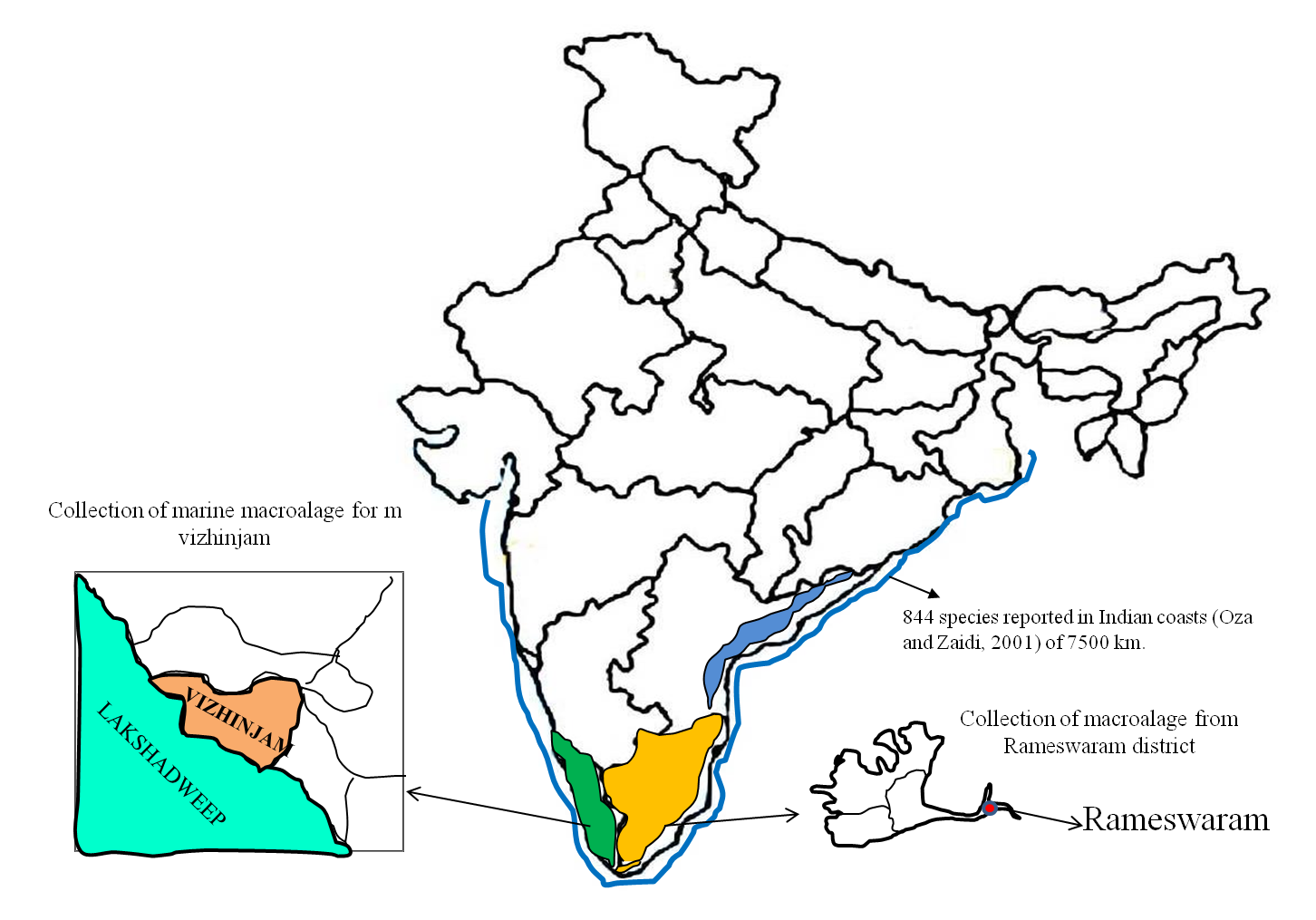 Solvent (methanol, ethanol) and aqueous extracts of red and brown seaweeds
Experimental design:
Experimental groups
Group-3 
+ve control  (STZ+Glibencalmide)
STZ+ marine macroalgae extracts (n=31)
Group-1 Normal control
Group-2 
 Diabetic  control
Group-4 
STZ+ marine macroalgae extracts (n=31)
 STZ+conc. 125mg/Kg BW
Group-5 
STZ+ marine macroalgae extracts (n=31) 
STZ+conc. 175mg/Kg BW
The experiment was continued for 21 days
Estimation of Glucose levels by Accucheck method (Hugget and 
     Nixson, 1957)

  Estimation of glycosylated hemoglobin by  HbA1c assay (Karunanayake 
    and chandrasekar, 1985)

BIOCHEMICAL ANALYSIS

 Assay of superoxide dismutase (SOD) by Misra and Fridovich, 1972

Assay of catalase (CAT) by Aebi and Packer, 1984

 Assay of Glutathione Peroxidase (GPx) by Rotruck et al., 1973

Assay of Glutathione-S-Transferase (GST) by Habig et al., 1974

 Estimation of Reduced glutathione (GSH) by Sedlak and Lindsay 1968

 Assay of Lipid Peroxidase (LPx) by Hiroshi et al., 1979
RESULTS
After screening of 31 marine macroalgae extracts, five extracts (AE3, FS4, FM4, PH1 and SF1) has shown significant changes in blood glucose and HbA1c levels.

The perturbations of the anti-oxidant enzyme levels were studied by using the selected five potential extracts during STZ-induced diabetic rats.
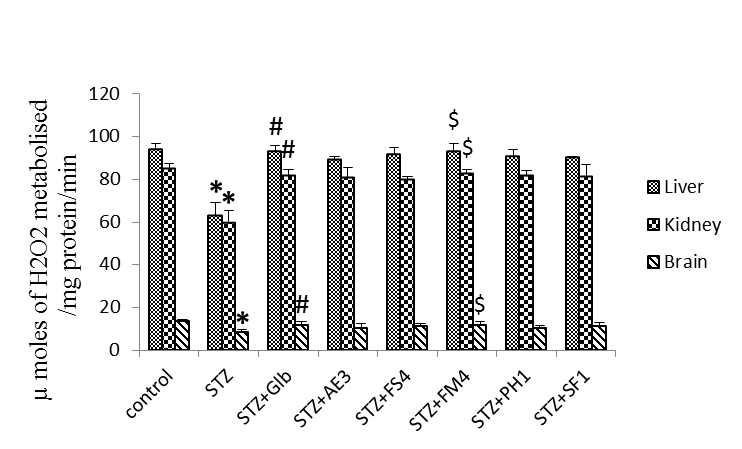 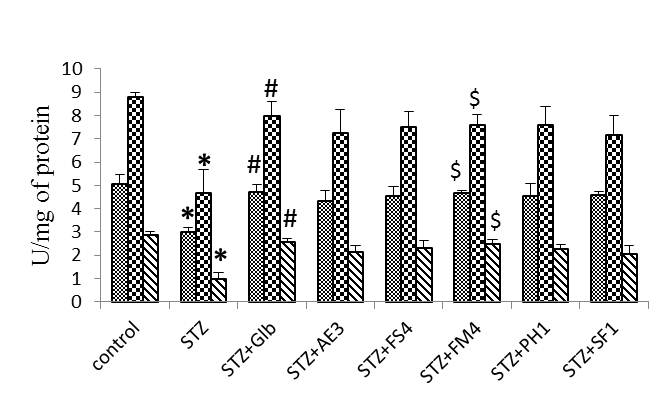 SOD
CAT
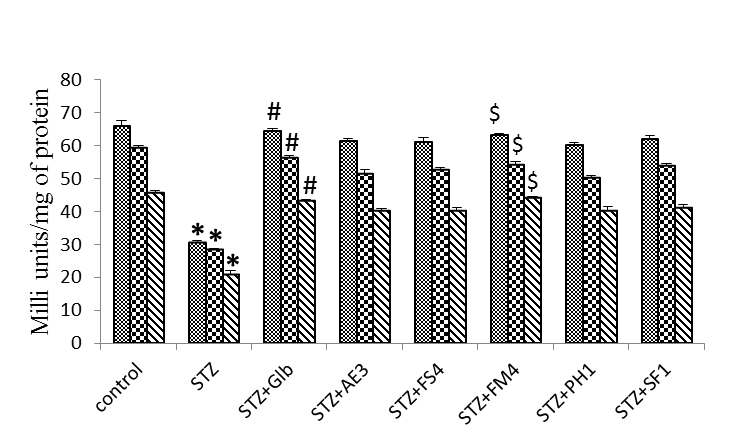 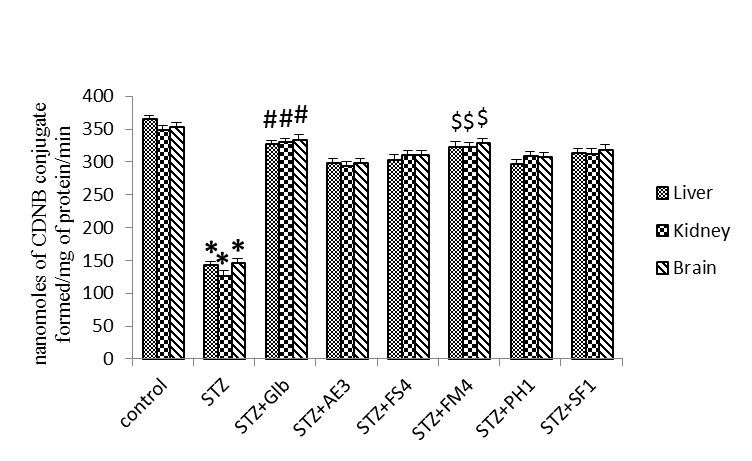 GST
GPx
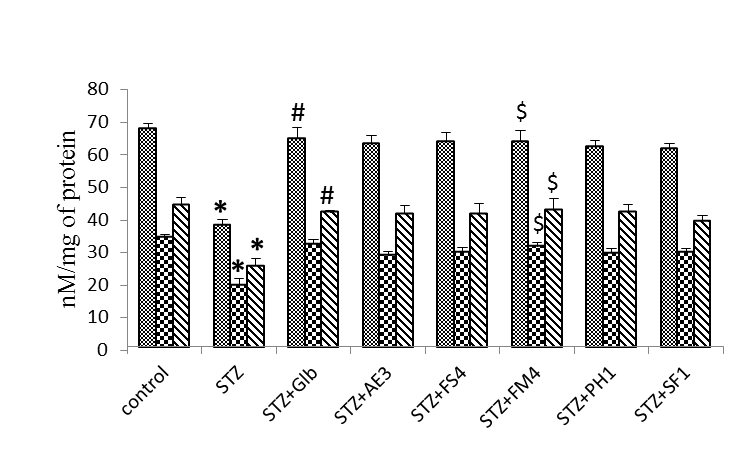 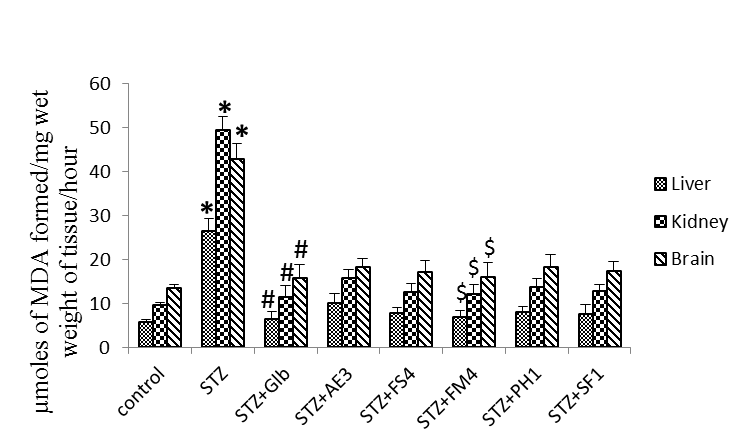 GSH
LPx
Antioxidant enzyme levels
Based on the antioxidant enzyme activities,  glucose, HbA1c levels and solubility of the extracts the results duly revealed that among five potential extracts        G. opuntia (FM4) (aqueous) showed greater anti-diabetic properties.
CONCLUSION
Out of 31 marine macroalgae compounds the ethanolic extract of 
   T,conoides (AE3), methanolic  extracts of S.weightii and T. conoides (PH1 
   and SF1), aqueous extract of G. Opuntia (FS4) and G. opuntia (FM4)  have 
   significantly reduced the glucose, HbA1c  and antioxidant enzymes 
   activity levels. 

The crude extracts of marine macroalgae have  capability of reducing the 
   diabetes and related oxidative stress. 

Among the different marine macroalgae treatments, aqueous extracts of 
   G. opuntia (FM4) showed significantly greater  anti-diabetic properties.
Acknowledgement
Authors R. Lavanya and Dr. Lokanatha Valluru,  is highly thankful to DST- Science and Engineering Research    Board (No.SR/S1/OC-96B/2013 Dt. 20.11.2013). Government of India, New Delhi, for providing financial assistance in the form of research grant.

We are also thankful to Dr. Kajal Chakraborty, CMFRI, Cochin for providing the marine macroalgae extracts.
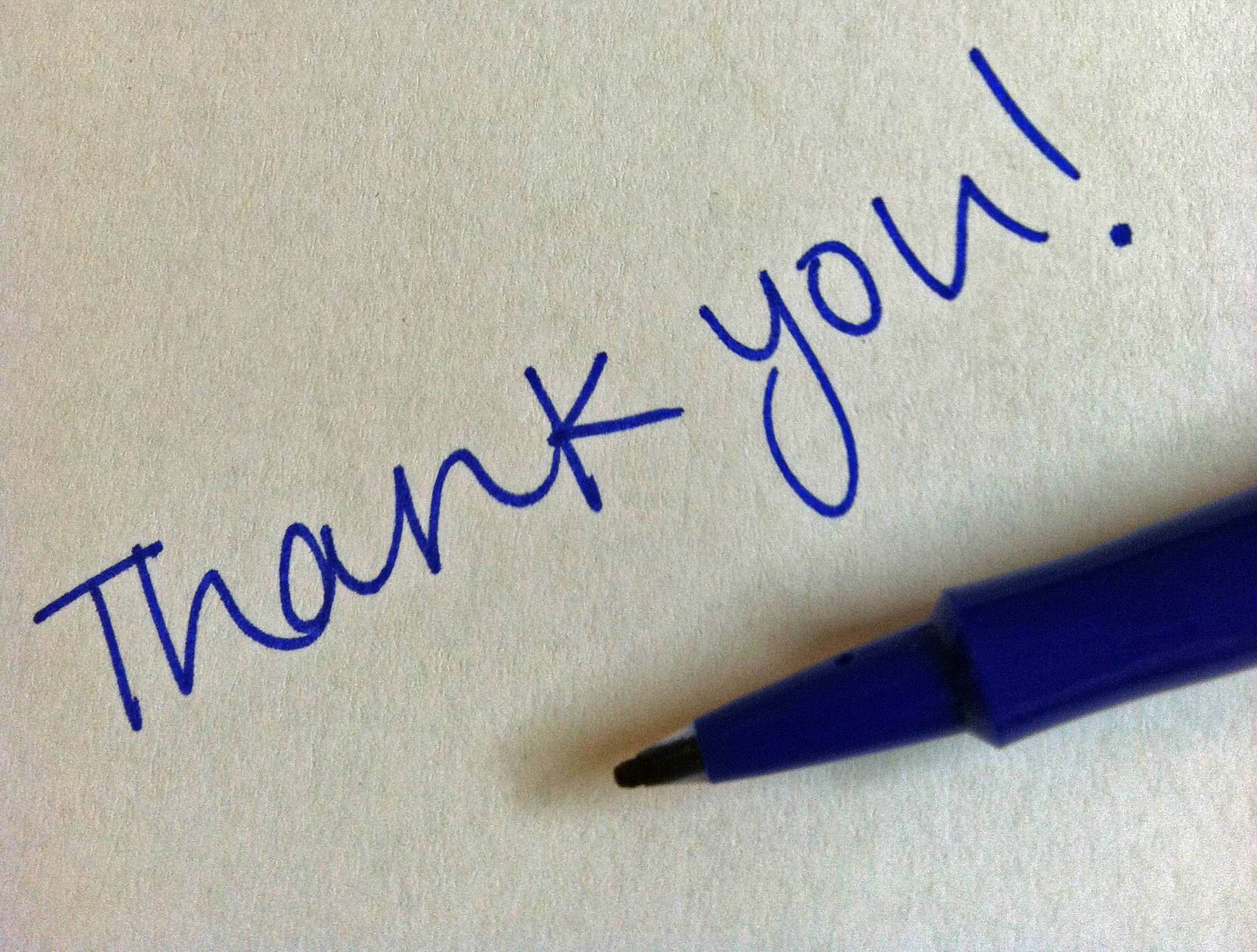